LOGISKEOPPGÅVER
1. oppgåve
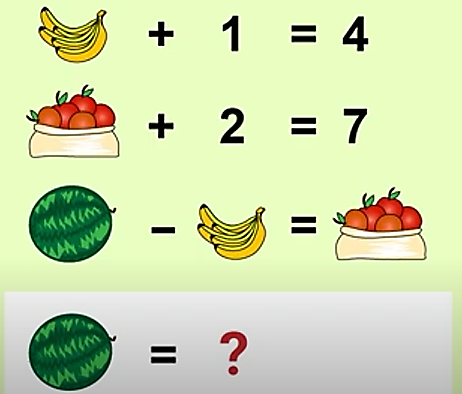 Løysing
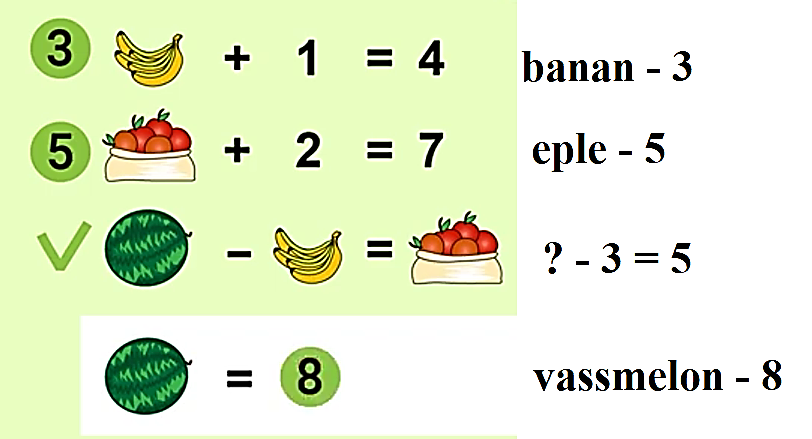 2. oppgåve
Du må flytte berre ein fyrstikk i rekneeksempelet for å få ei riktig likning.
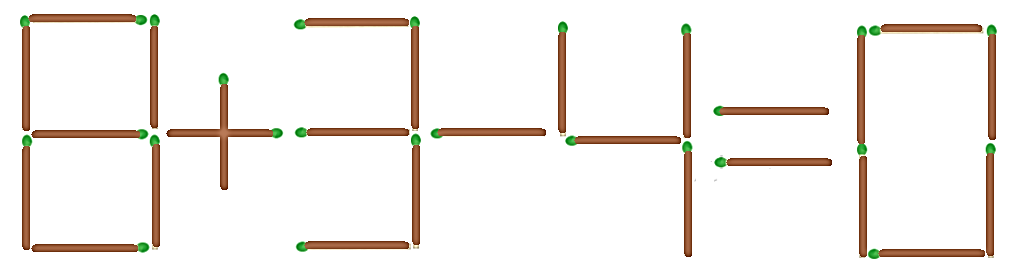 Løysing
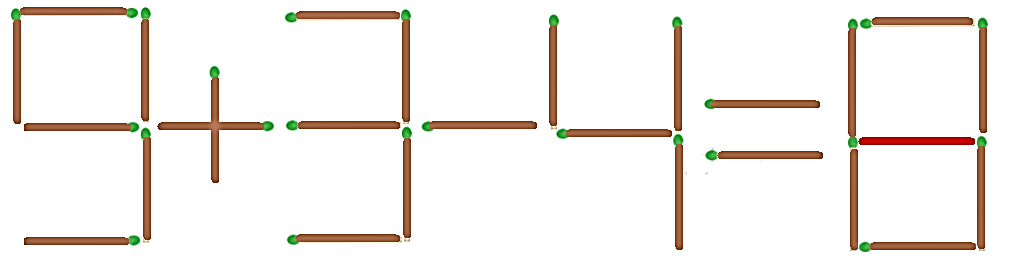 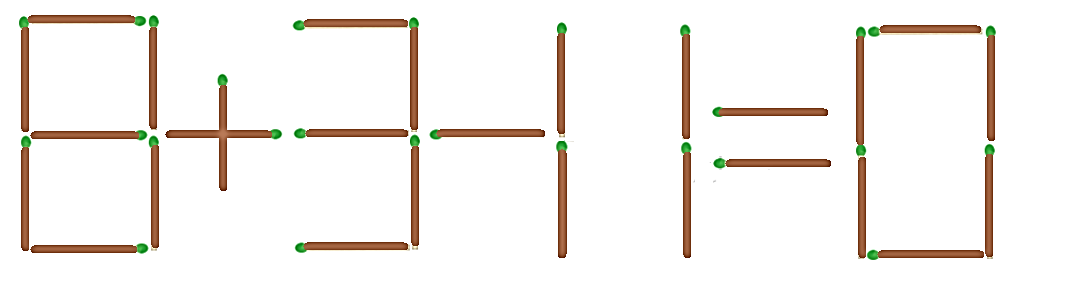 3. oppgåve
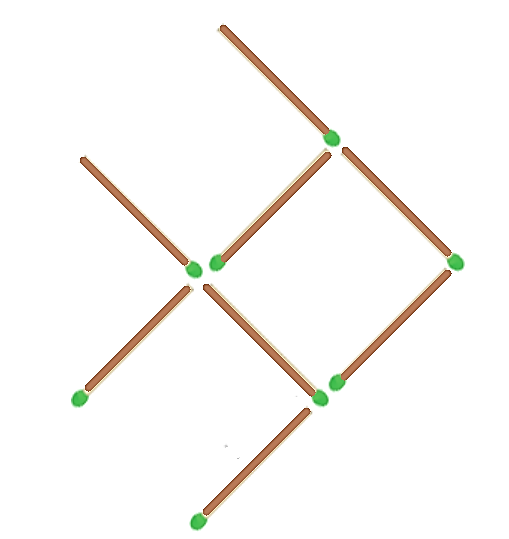 Flytt tre fyrstikker slik at fisken svømmer i motsatt retning.
Løysing
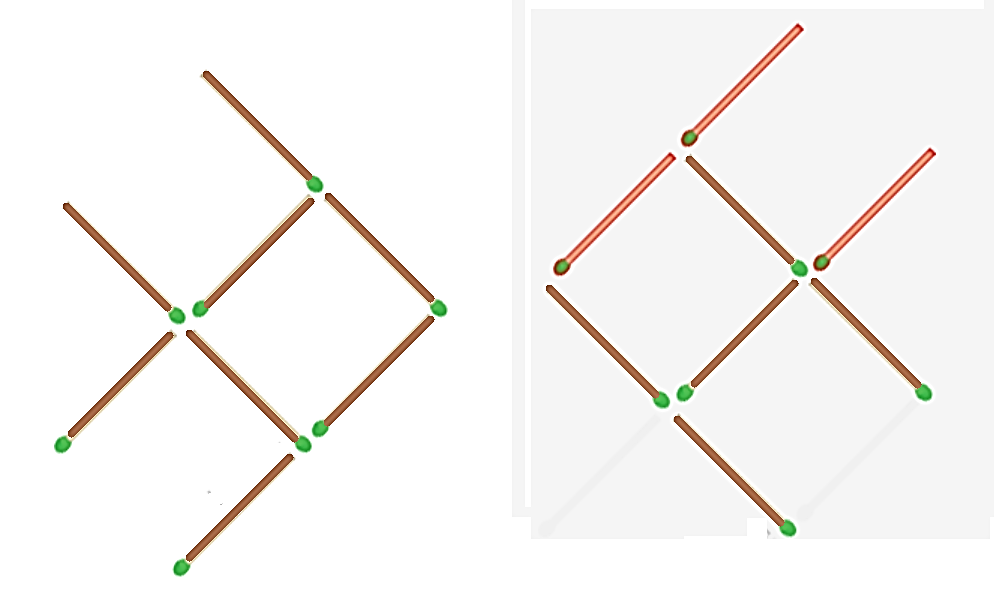 4. oppgåve
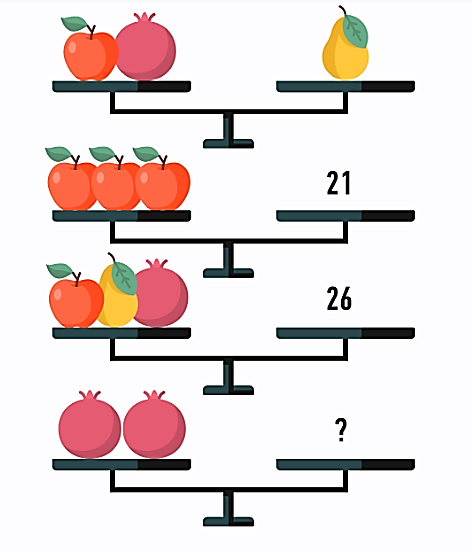 Løysing
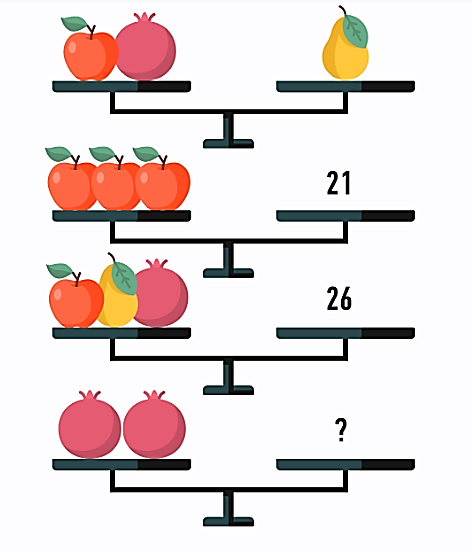 Granateple + 7 = pære
Eple = 7
Granateple + 7 = pære
Granateple + 7 = 13
Granateple = 6
? = 12
5. oppgåve
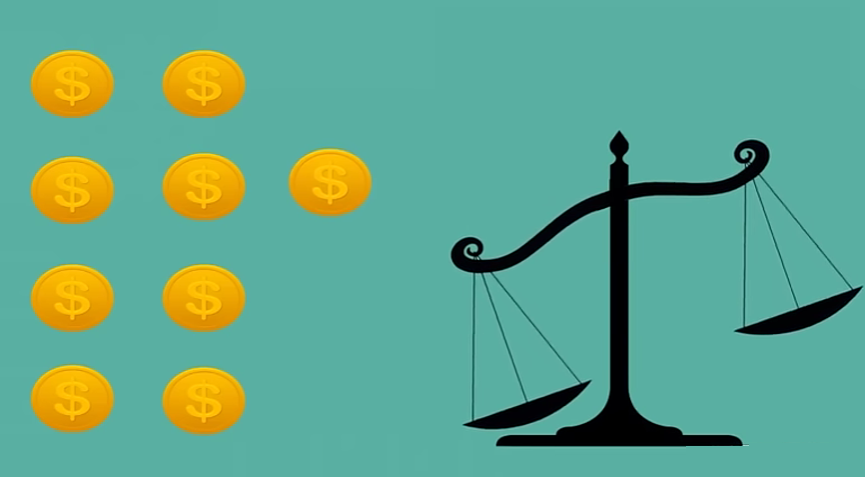 Blant ni myntar er det éin falsk. Korleis kan ein finne den falske mynten med berre to vegingar?
Løysing
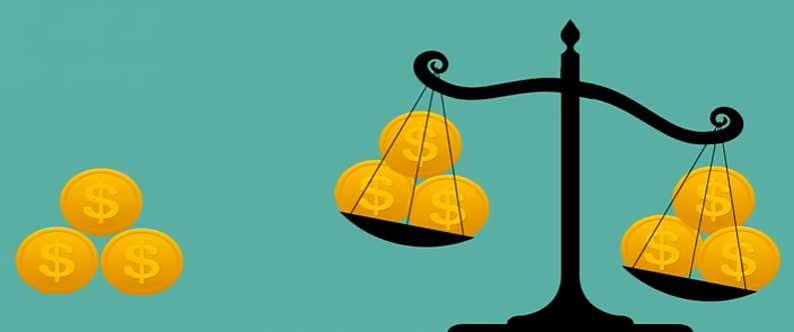 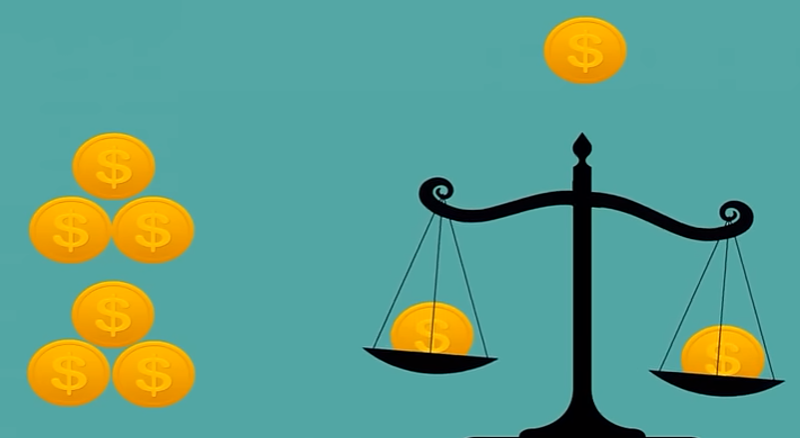